Vysoká škola technická a ekonomická v českých budějovicích
Ústav technicko - technologický
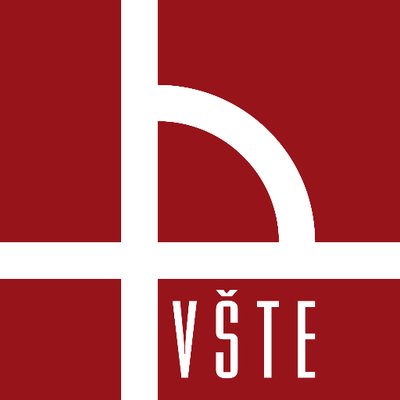 Optimalizace technologických postupů výrobní linky GASPARINI
Autor: Vojtěch Zeman
Vedoucí práce: Ing. Ján Majerník, PhD.
Oponent práce: doc. Ing. Ján Kmec, CSc.
Cíl práce
popis pracovních činností linky

hodnocení norem

řešení skladovacích prostor
Představení podniku Efaflex
založen 1974

průmyslová vrata (výroba, servis)

cca 1200 zaměstnanců
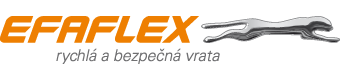 Hodnocení výrobních norem
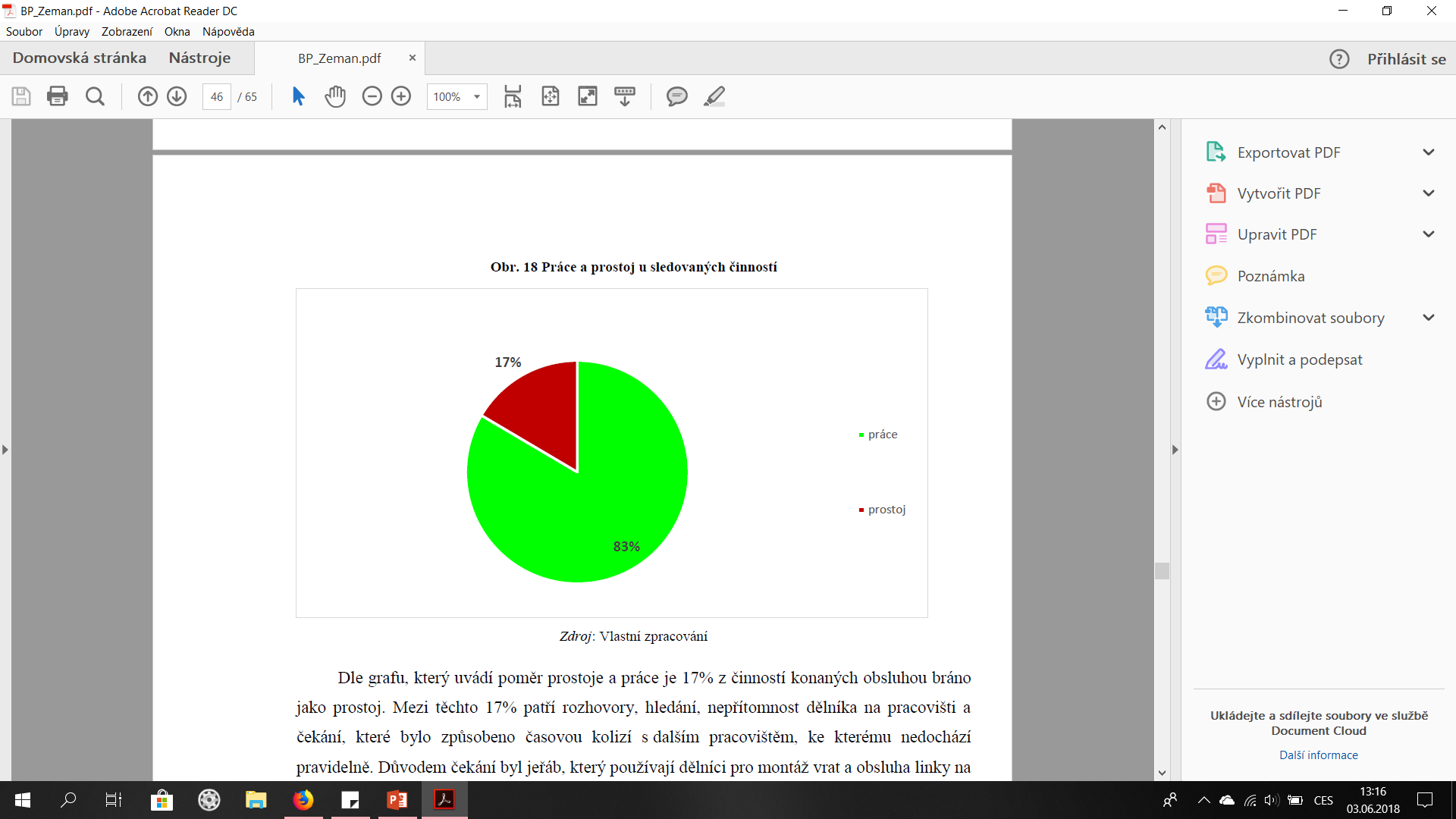 Ušetřené náklady na složkách
Řešení na dotlačení pásky
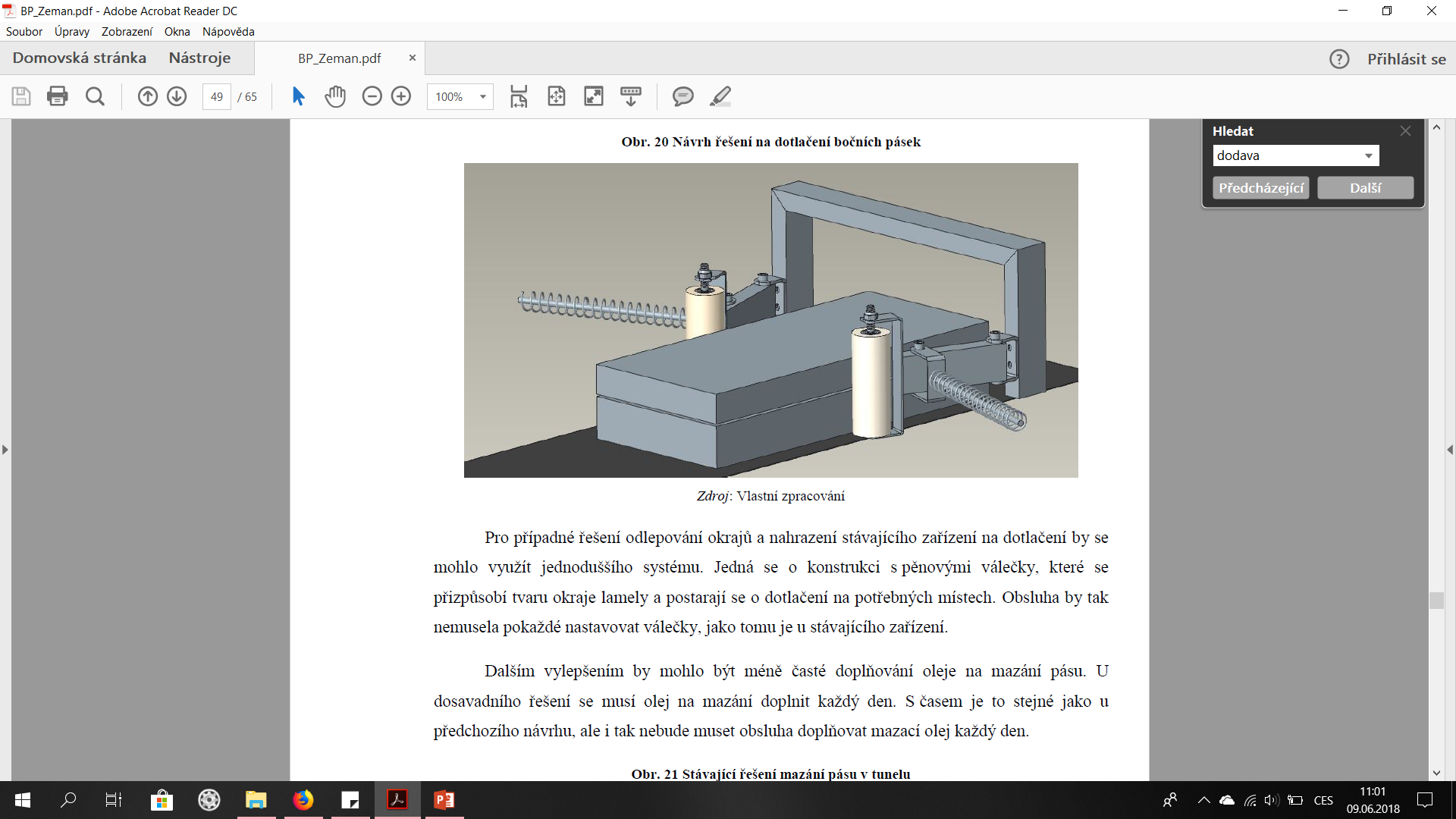 Řešení mazání pásu v tunelu
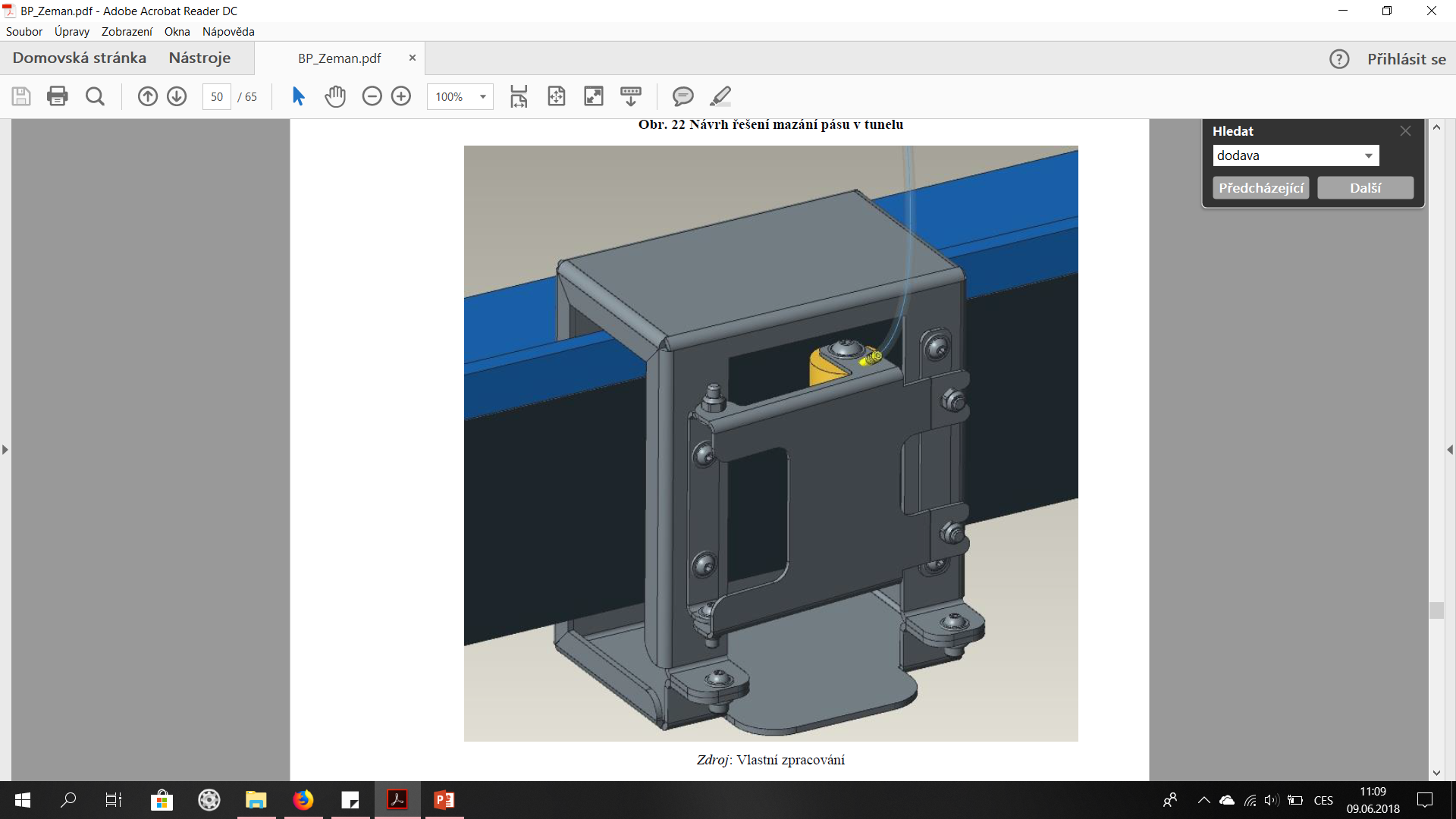 Navrhovaný systém skladování
Vyhodnocení variant skladování
Současný stav rozmístění
Druhá varianta na rozmístění
Třetí varianta na rozmístění
Závěr
cíl práce byl splněn

reálnost realizace

práce přínosem pro firmu i moji osobu
Děkuji Vám za pozornost